Fall Confirmation RetreatOct 21 – 23, 2022
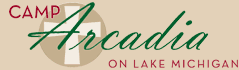 www.ConfirmationCamp.com
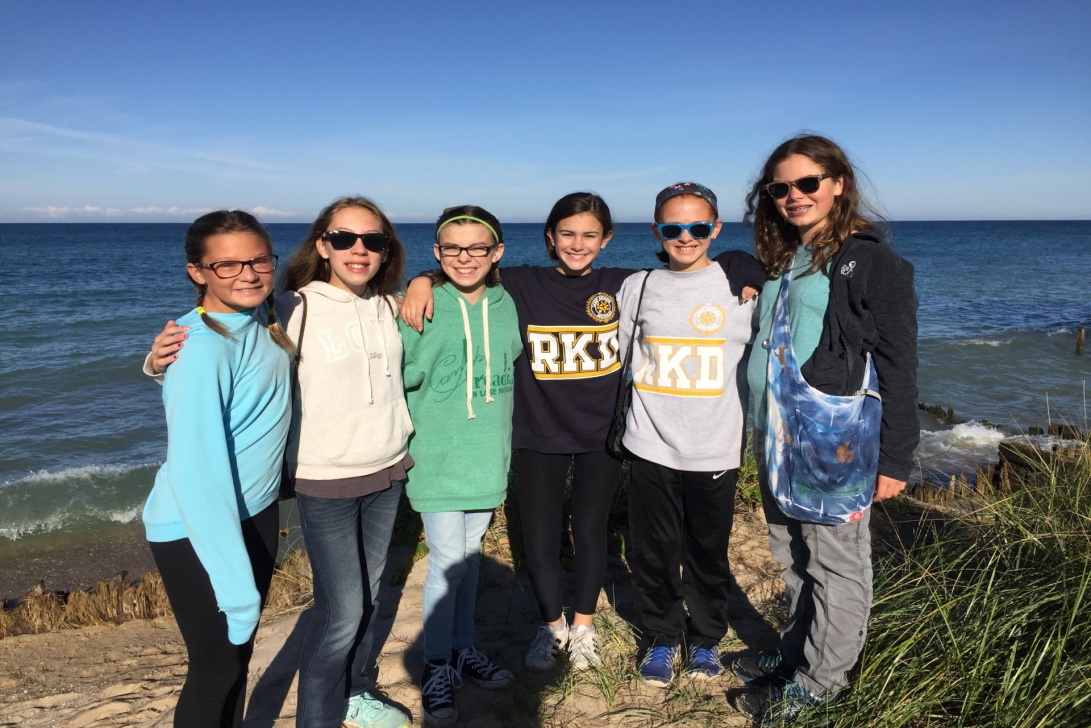 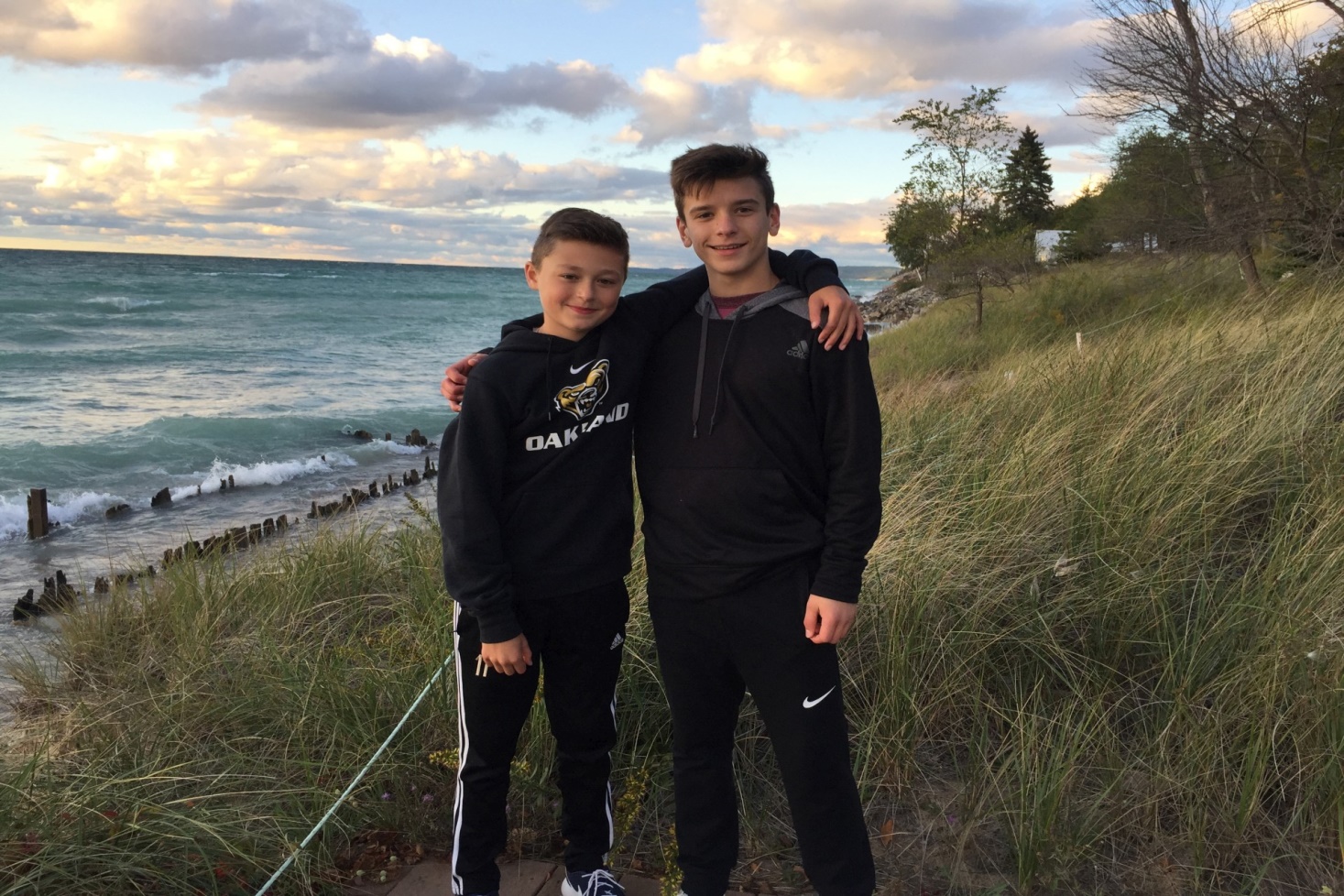 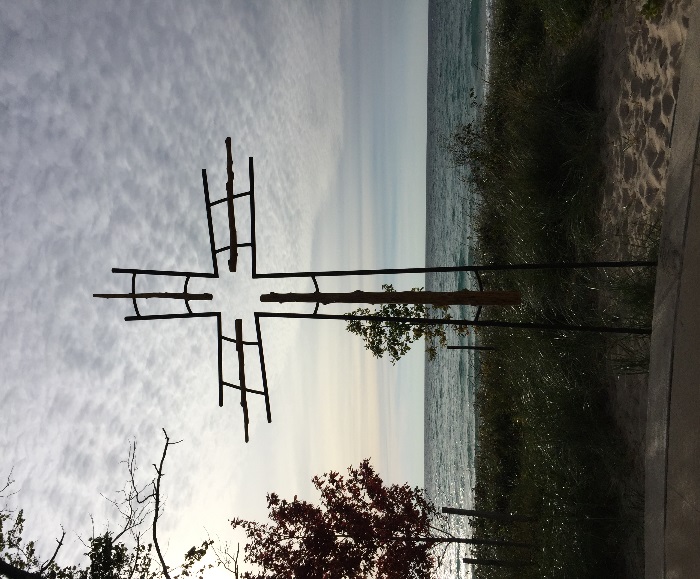 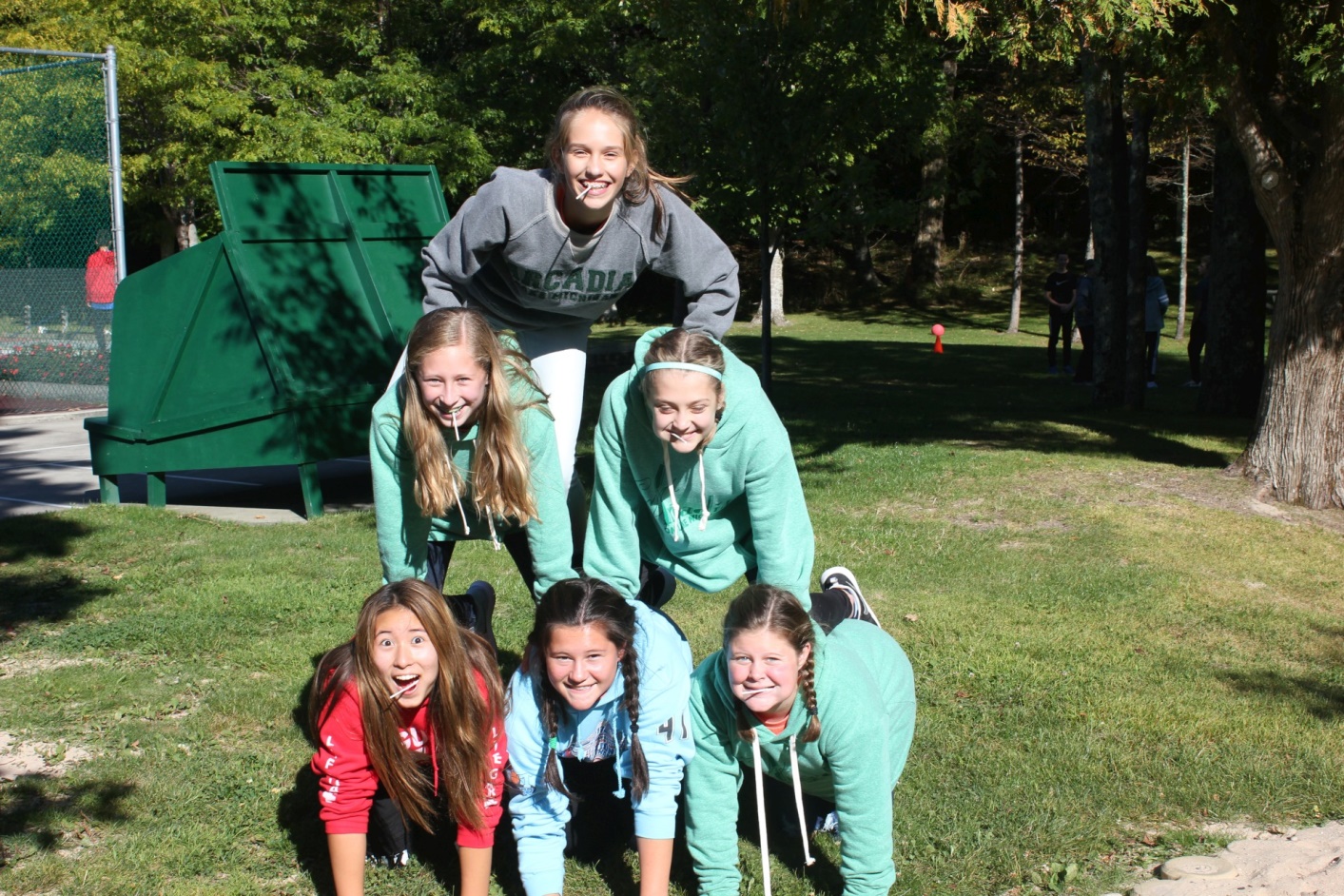 Get Close!
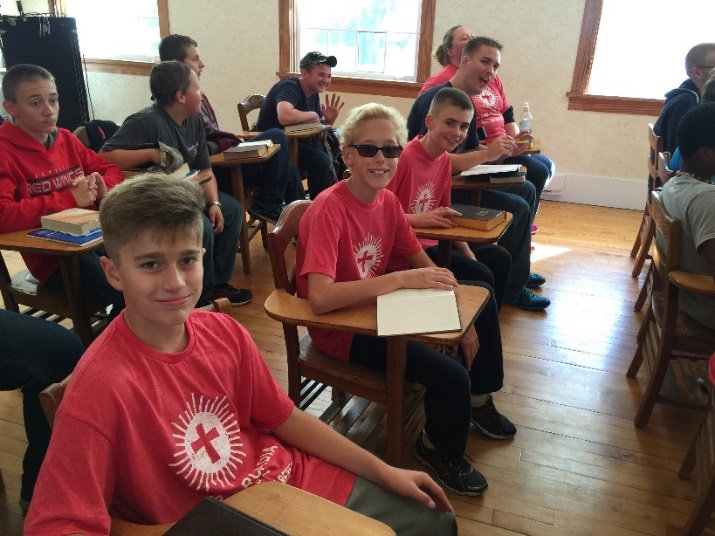 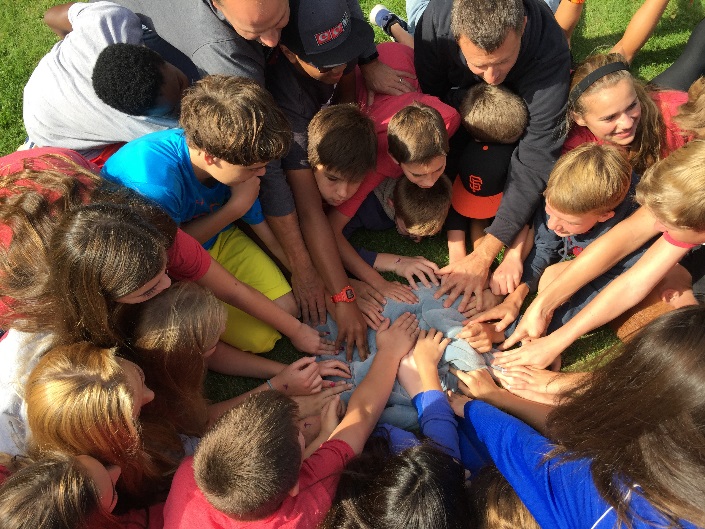 S T U D Y